查找與使用圖書館資源
淡江大學覺生紀念圖書館參考組吳理莉
圖書館的空間與服務
認識圖書館
2
樓層配置
館內閱覽
不外借
申請調閱
3
開館時間
4
借閱規則
詳細借閱規定請參考：http://www.lib.tku.edu.tw/zh_tw/services/service1。
期刊、參考用書、報紙、微縮資料、特藏資料等不提供外借，只供館內閱覽。
5
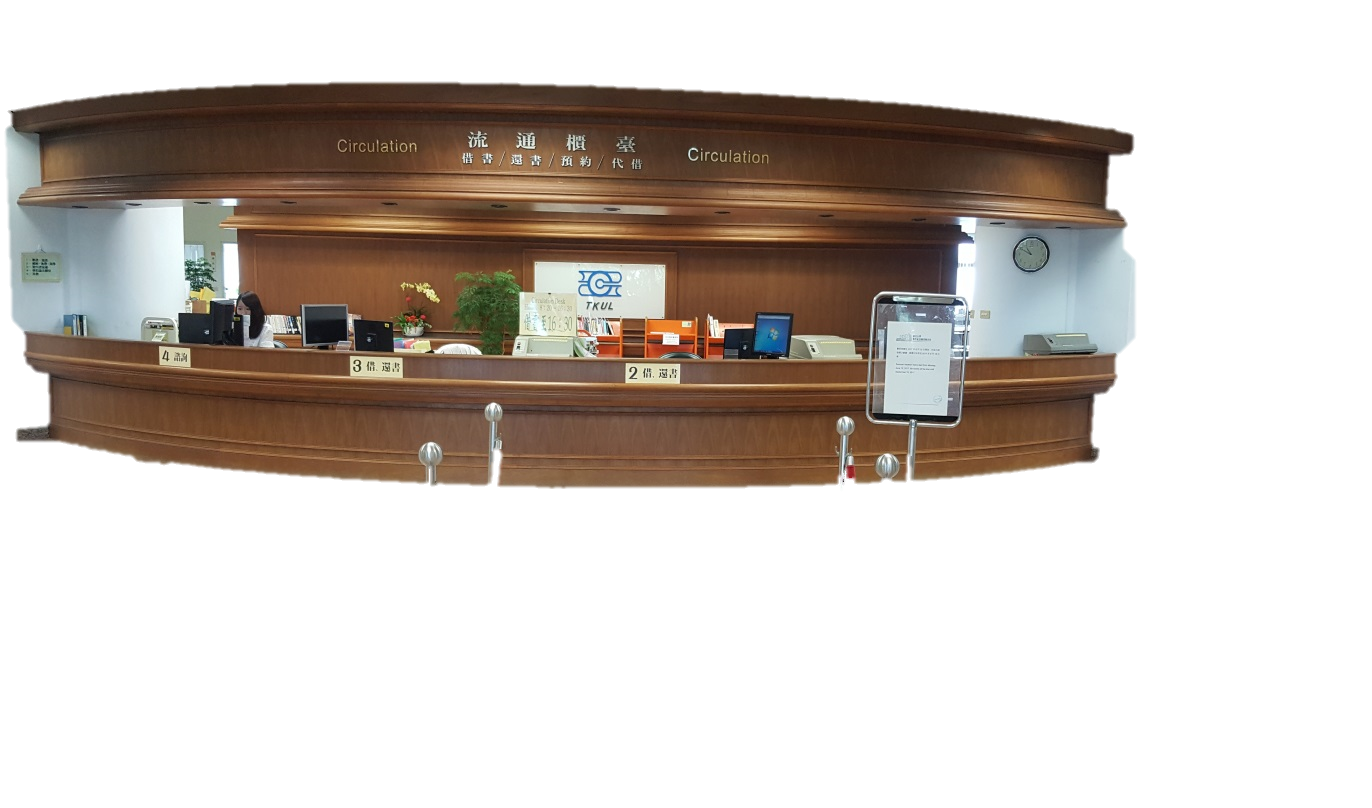 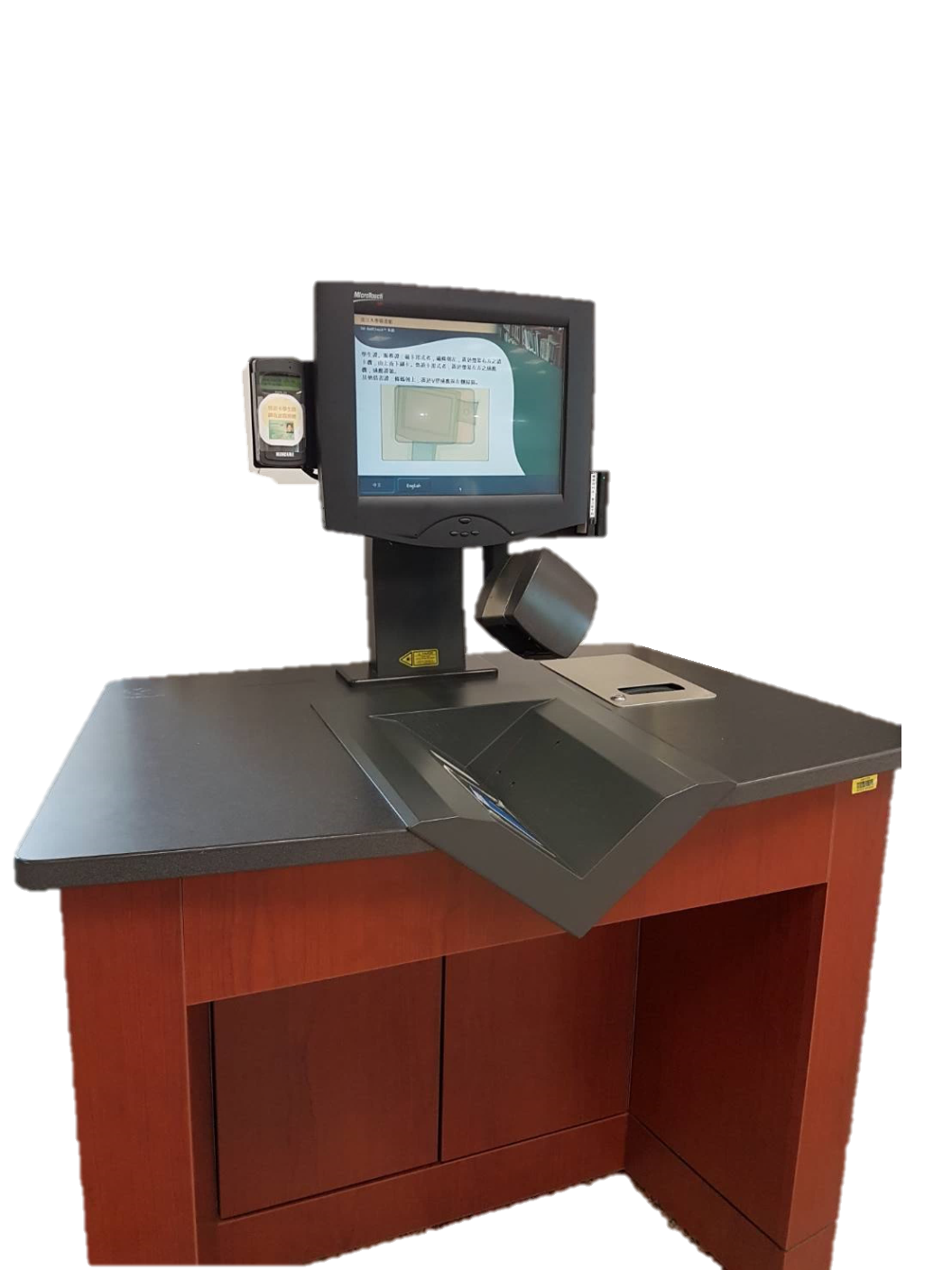 第一次使用請先設定PIN CODE
淡水校園2樓
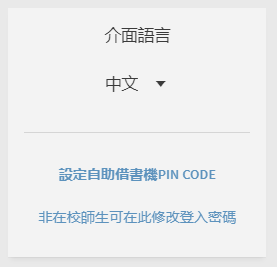 滅菌機
路徑：圖書館首頁>登入/續借>個人資料與借閱紀錄>個人資料
PIN CODE限四位數字，忘記請自行重設
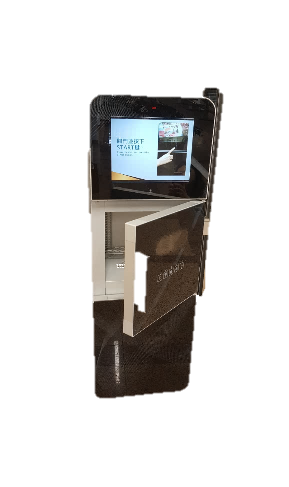 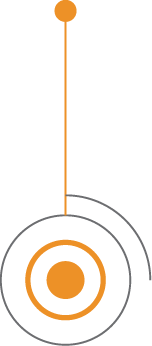 2F
靠卡借書
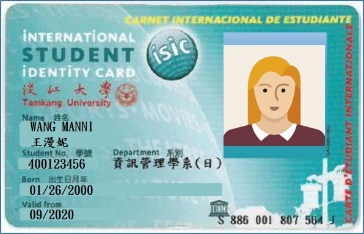 6
還書口與還書箱
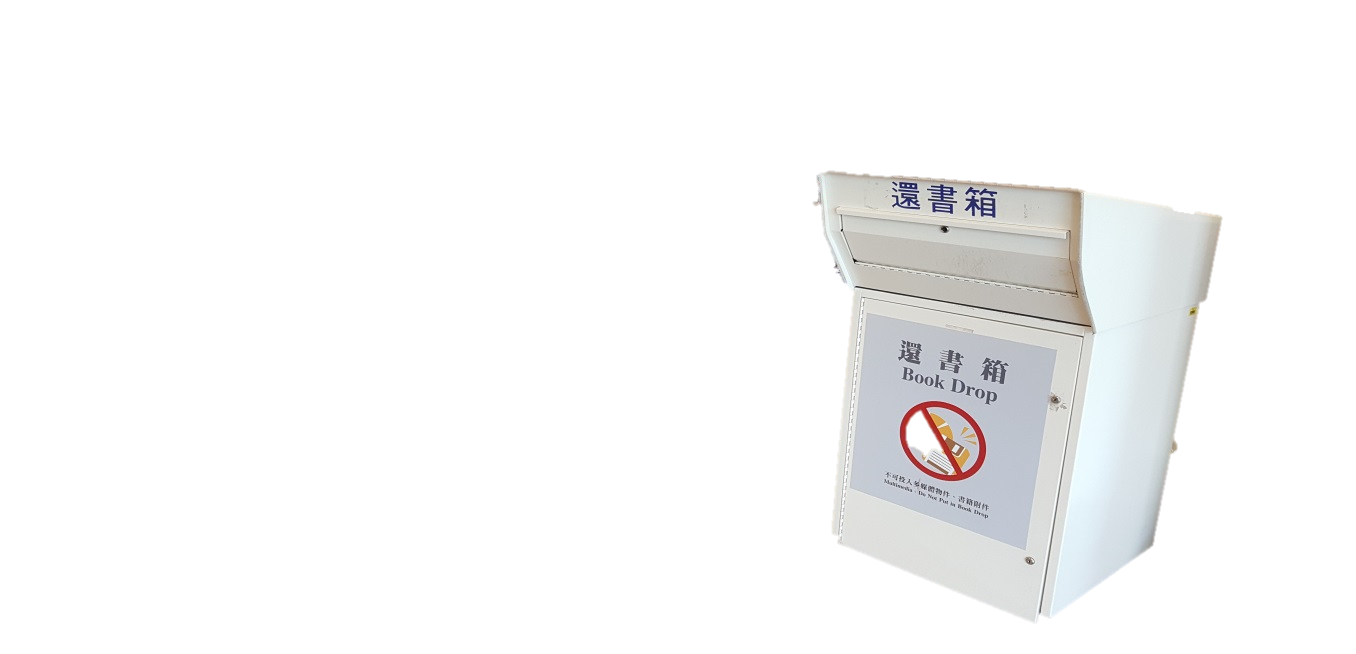 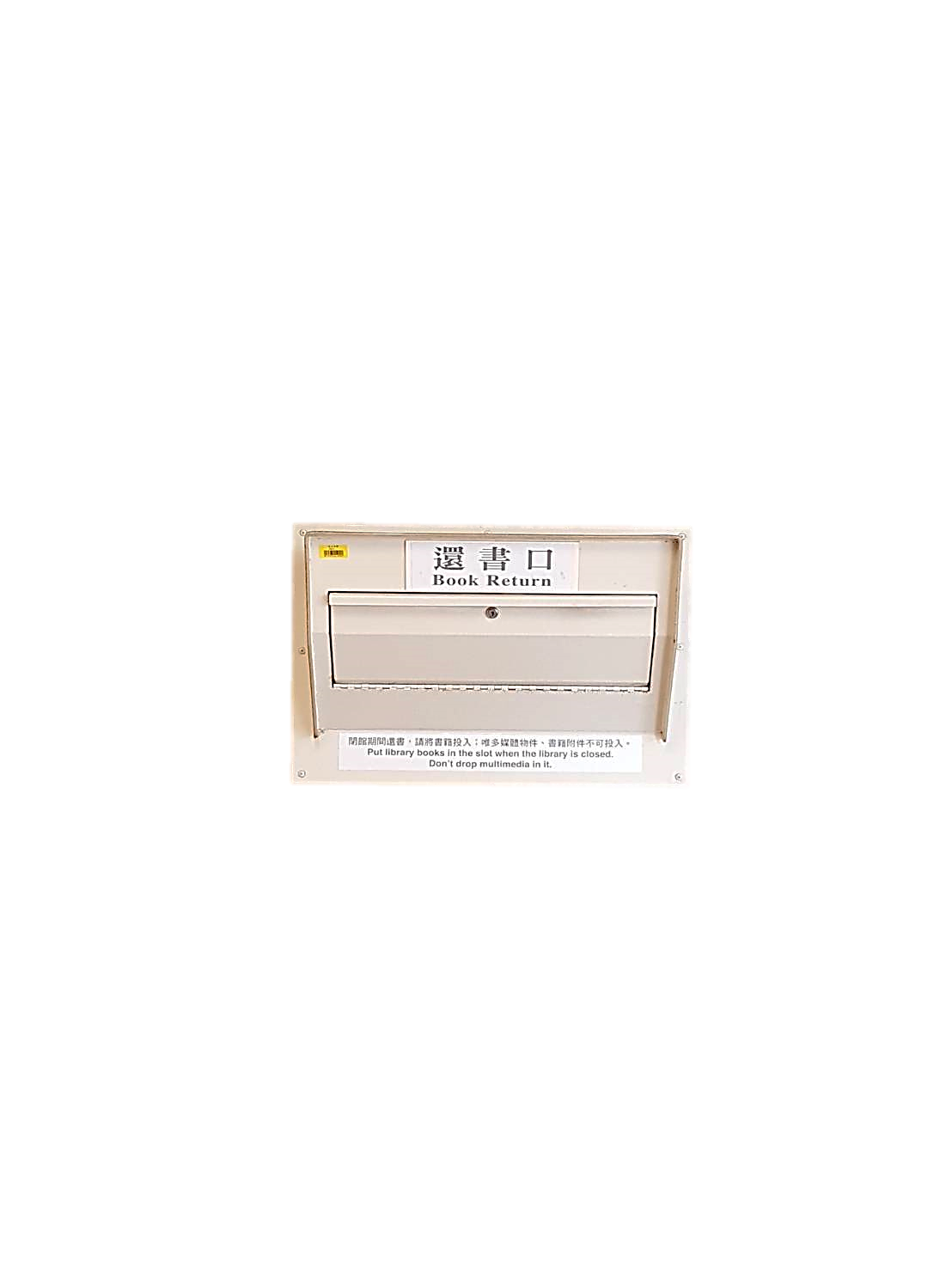 BUT
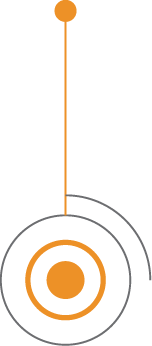 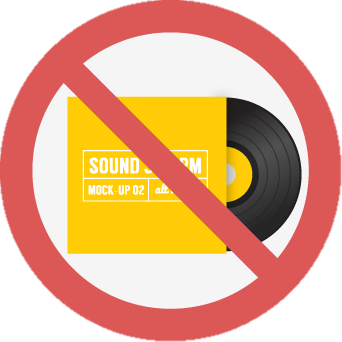 2F
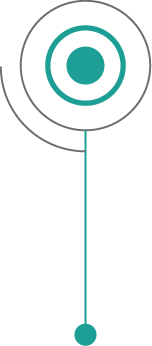 1F
使用時機：
本僅供閉館時還書
防疫期間全日啟用
放置地點：
2F大門處
歸還紙本圖書專用，勿擲入非書資料
7
蒐集資料的方法
查找研究主題相關資源
8
資訊素養
1、界定問題
定義問題所在
確定所需資訊
6、評鑑結果
檢視過程
評鑑成果
2、擬訂策略
確定資源範圍
列出優先順序
資訊素養
六大技能
BIG 6
5、整合資訊
系統組織
內化呈現
3、取得資訊
找到資源
取得資訊
(資訊利用模式)
4、利用資訊
閱讀資訊
摘要資訊
9
研究主題的靈感來源
10
研究問題分析與擬定主題概念
11
手邊的線索
12
關於「關鍵字」
13
查找資料的管道
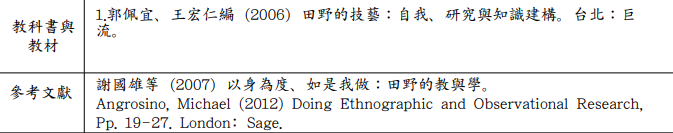 14
找查達人的最愛
學術資源的最佳入口：https://www.lib.tku.edu.tw/
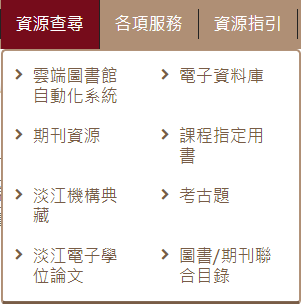 善用快速查詢頁籤
15
找查達人的最愛
雲端圖書館自動化系統~介面友善好上手
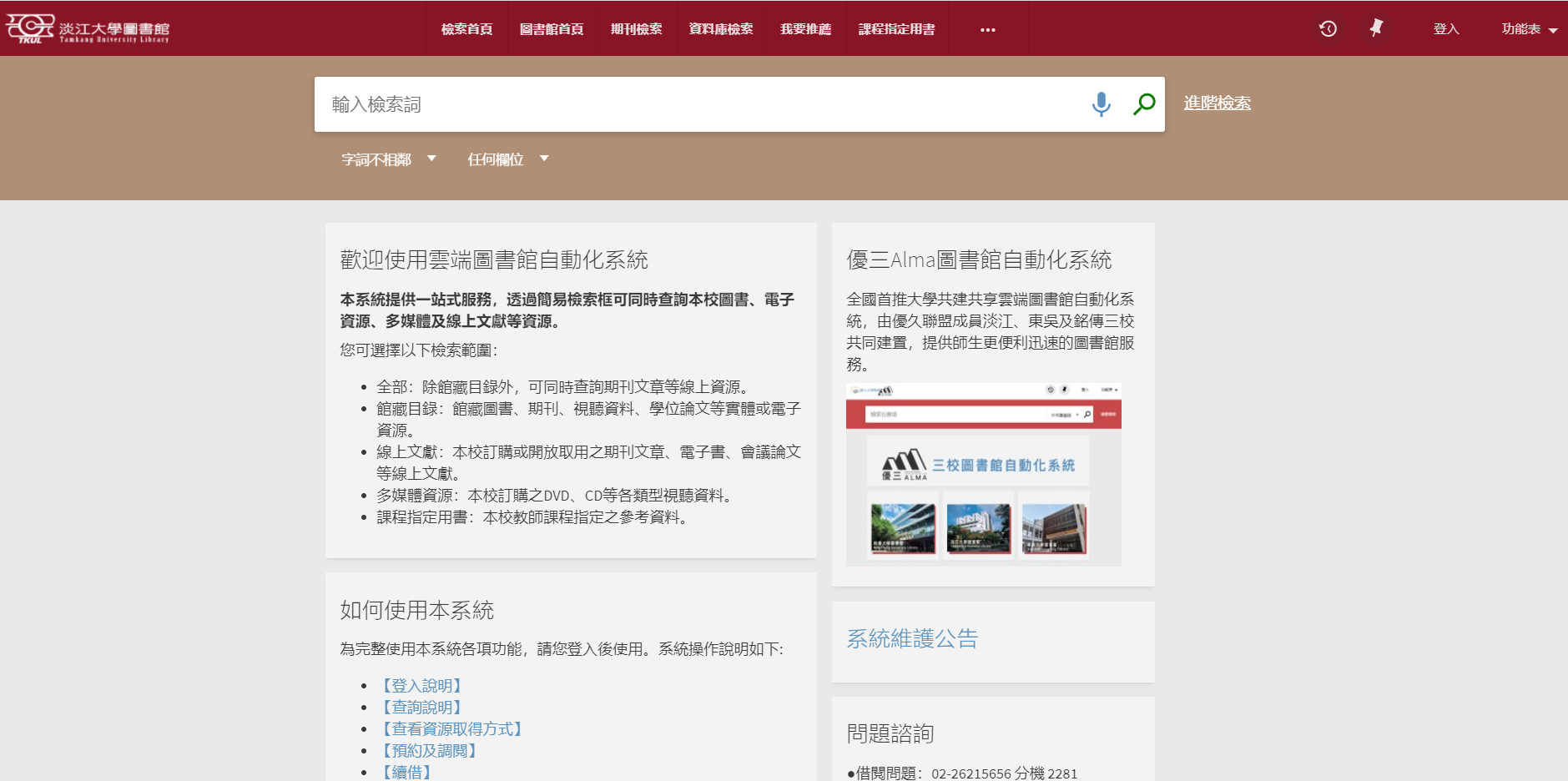 使用說明
三校聯盟目錄
操作手冊
16
找查達人的最愛
雲端圖書館自動化系統~一站式查找好便利
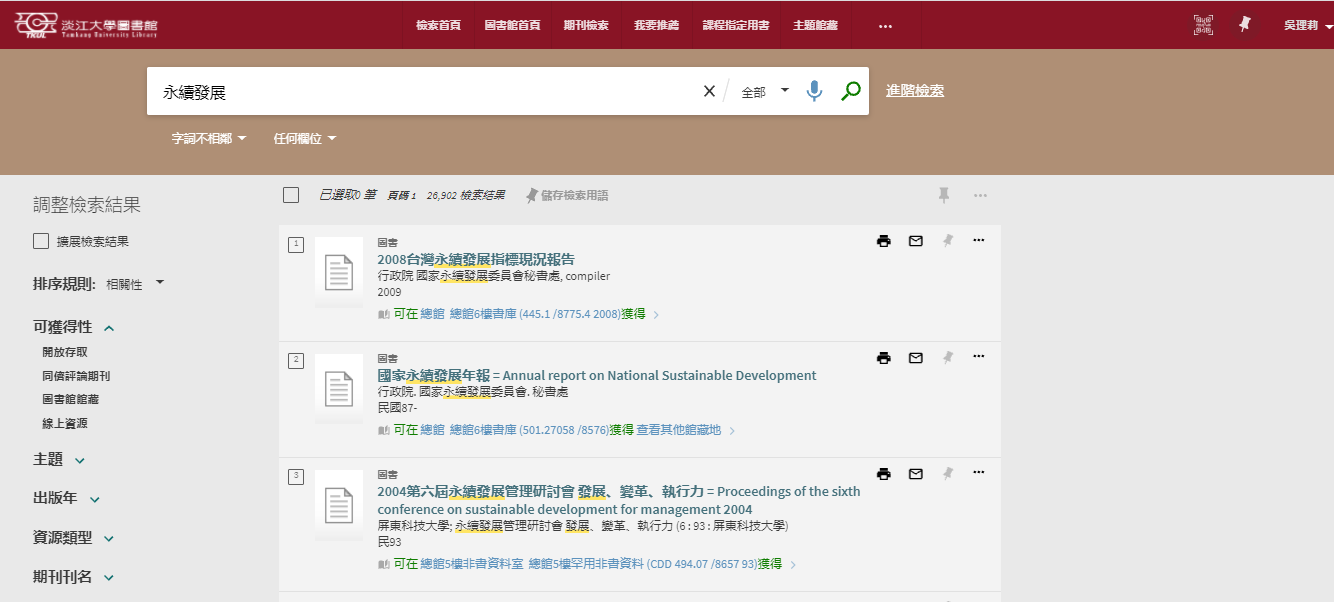 可依需求調整檢索結果
17
找查達人的最愛
雲端圖書館自動化系統~「架位圖」定位好直接
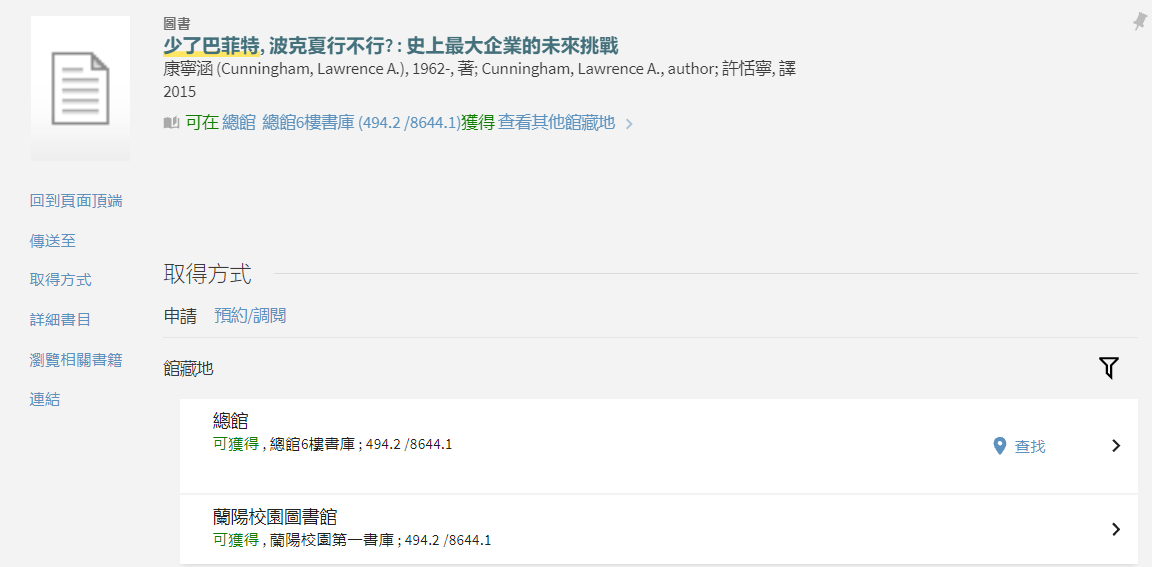 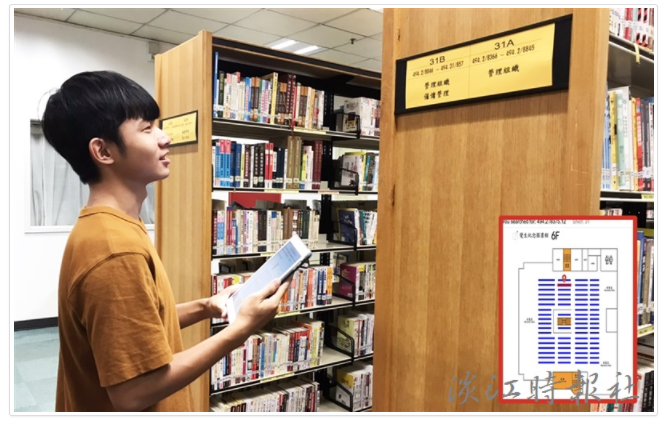 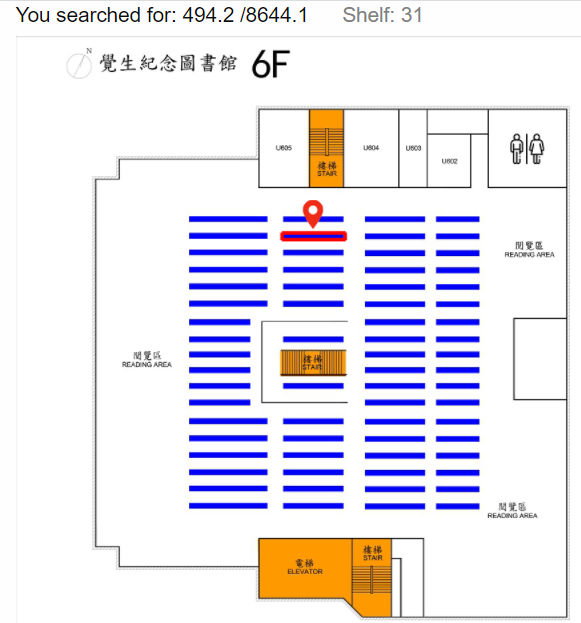 18
找查達人開始找：圖書
圖書
郭佩宜、王宏仁編(2019)。田野的技藝：自我、研究與知識建構(初版)。左岸文化股份有限公司
Ur
Turn
請利用：
「館藏目錄」找出
這本書學校圖書館買了幾冊？
可立即借到嗎？有多少人預約？
放在哪個樓層的第幾座書架？
19
找查達人開始找：電子書
圖書
王文科、王智弘(2010)。教育研究法。臺北市：五南。
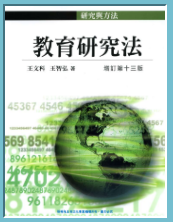 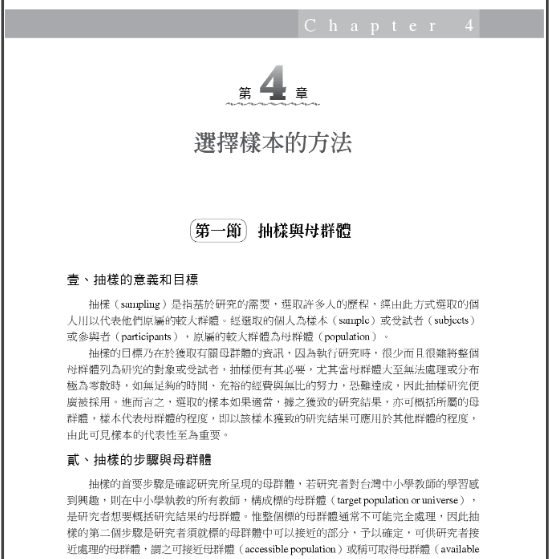 Ur
Turn
請利用：
「雲端圖書館自動化系統」找出
這本書學校圖書館買了幾冊？
有電子版嗎？
看得到「選擇樣本的方法」全文嗎？
20
找查達人開始找：期刊
期刊全文
王威凱、江昱仁（2020）。以方法目的鏈探討海岸遊憩區遊客體驗與價值意涵－以台東縣富山漁業資源保育區為例。社區永續觀光研究，4(2)，13-32。doi:10.6744/SCTS.202012_4(2).0002
Ur
Turn
請利用：
「雲端圖書館自動化系統」找出
知道這本期刊的樓層及架號嗎？
想找2020年文章是找紙本？還是電子版呢？
這篇文章有電子全文嗎？
21
找查達人開始找：期刊
期刊全文
Poulet, L., Dalmas, B., Goncalves, B., Noûs, C., & Vernay, A. (2021). As Researchers, We Need to Engage More into Public Outreach Towards Children in The Future. Journal of Futures Studies, 26(1), 75-81. https://doi.org/10.6531/jfs.202109_26(1).0006
Ur
Turn
請利用：
「雲端圖書館自動化系統」找出
知道這本期刊的樓層及架號嗎？
想找2021年文章是找紙本？還是電子版呢？
這篇文章有電子全文嗎？
22
找查達人常用功能：預約/調閱
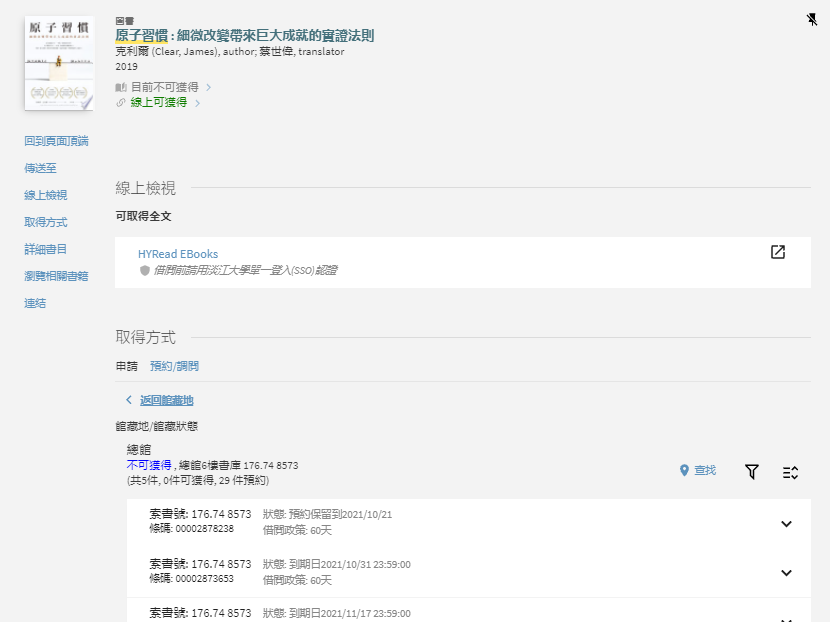 外借中的書登入帳密申請預約/調閱
申請預約後，可查看預約順位
不同校園的書登入帳密申請預約/調閱
未外借的書，不可申請此功能
23
找查達人常用功能：急用圖書資料申請
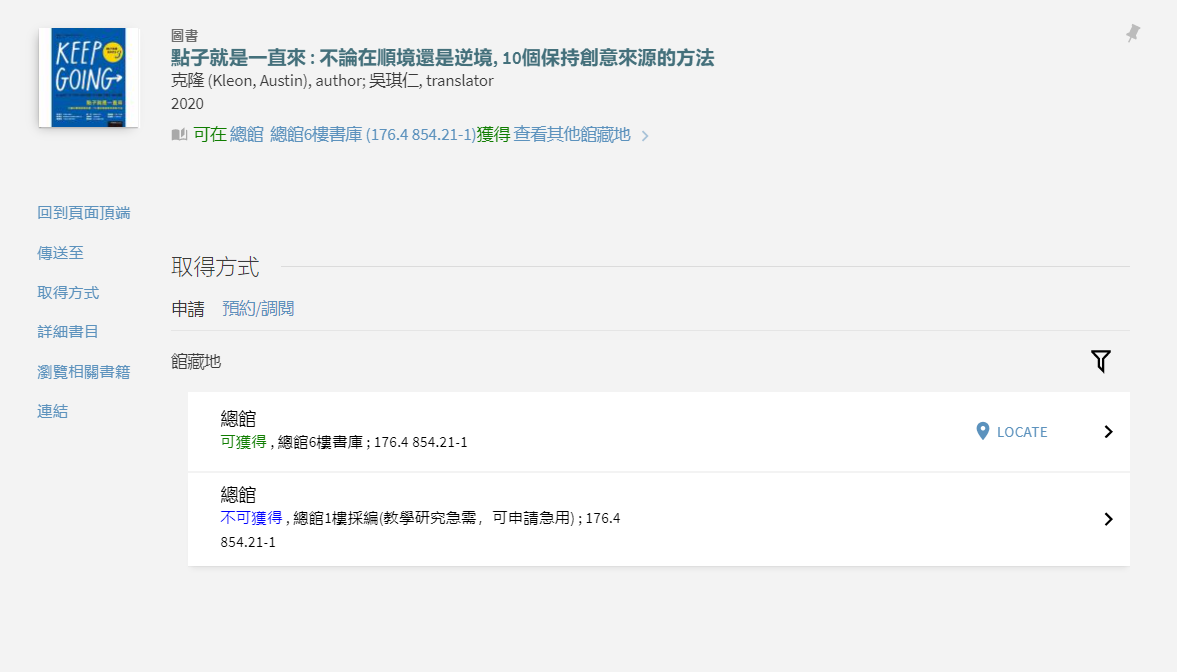 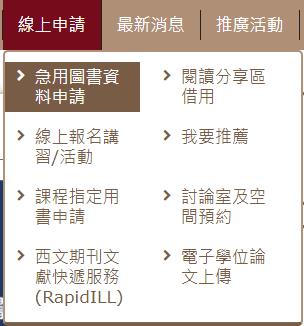 24
找查達人開始找：資源探索
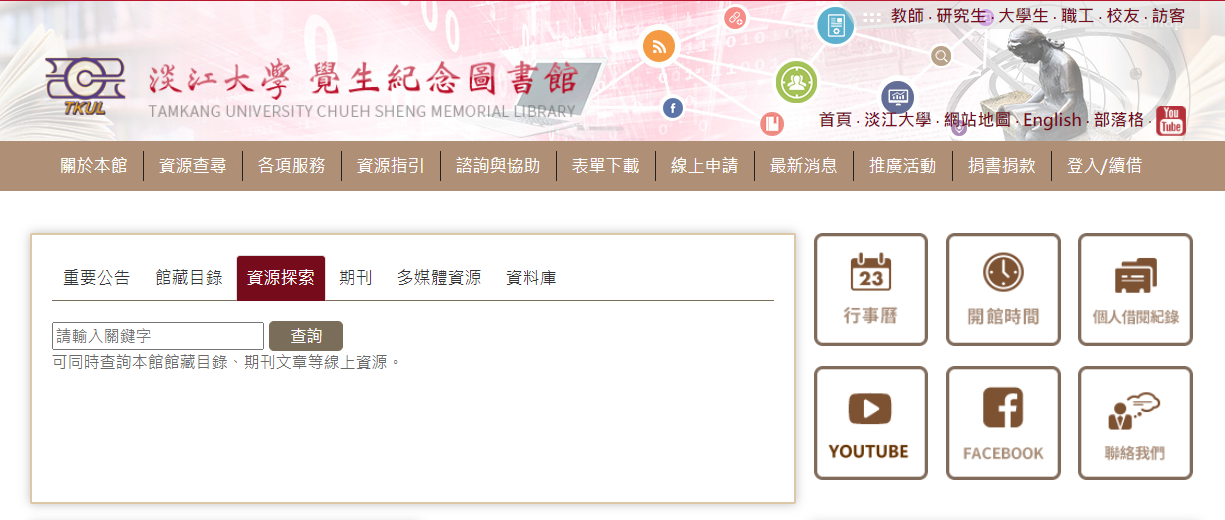 適用時機：只有主題
25
找查達人開始找：資料庫
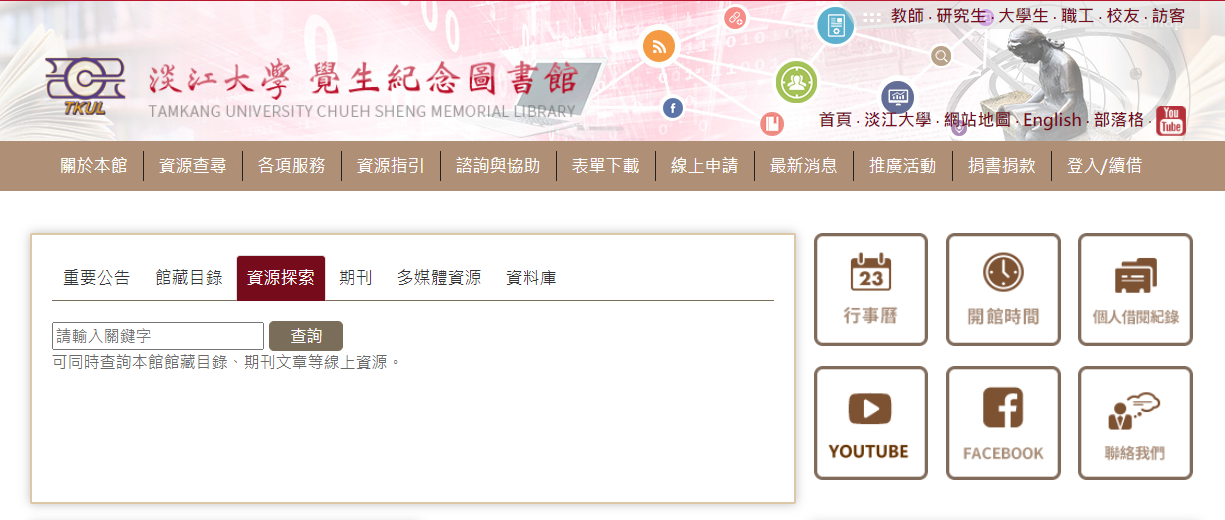 適用時機：只有主題
26
找查達人開始找：資料庫
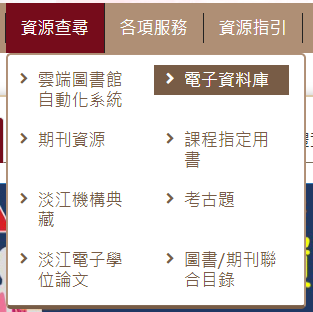 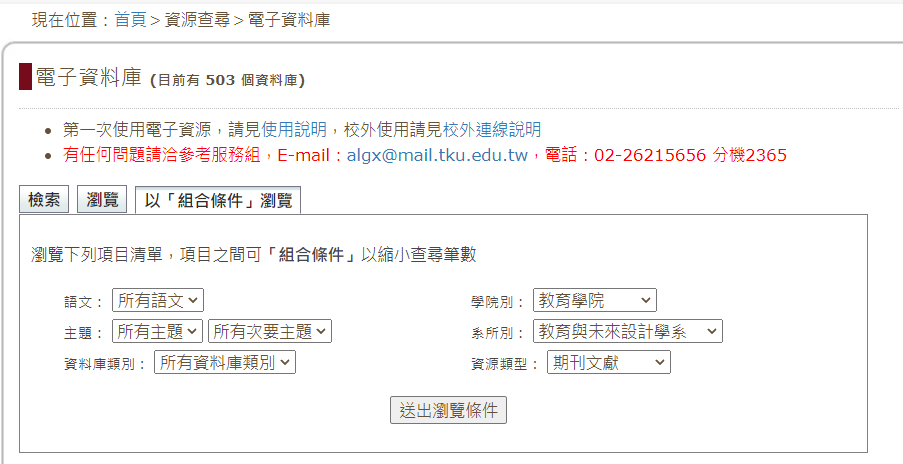 27
找查達人開始找：常用資料庫
28
找查達人開始找：期刊與資料庫
淡江有無2021年3月(no.132)的BIG ISSUE？紙本還是電子版？總館有還是分館也有？架號為何？
「聽經濟　起飛」全文刊登在天下雜的哪個卷期？
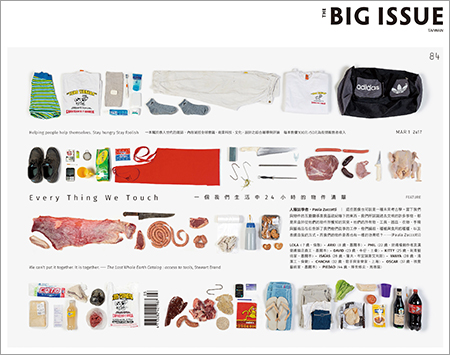 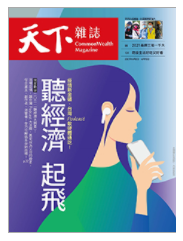 Ur
Turn
29
找查達人還會找：有聲書
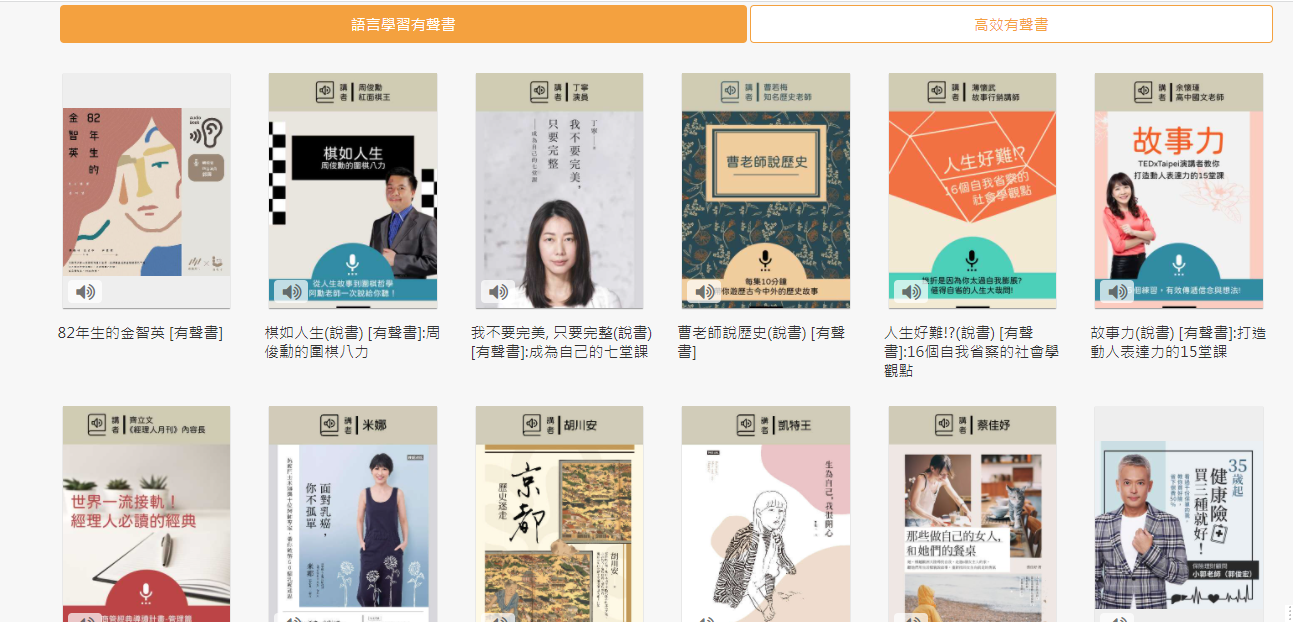 Ur
Turn
30
找查達人還會找：有聲書
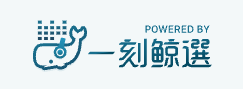 知新精選，片刻傾聽，好知識就在耳邊
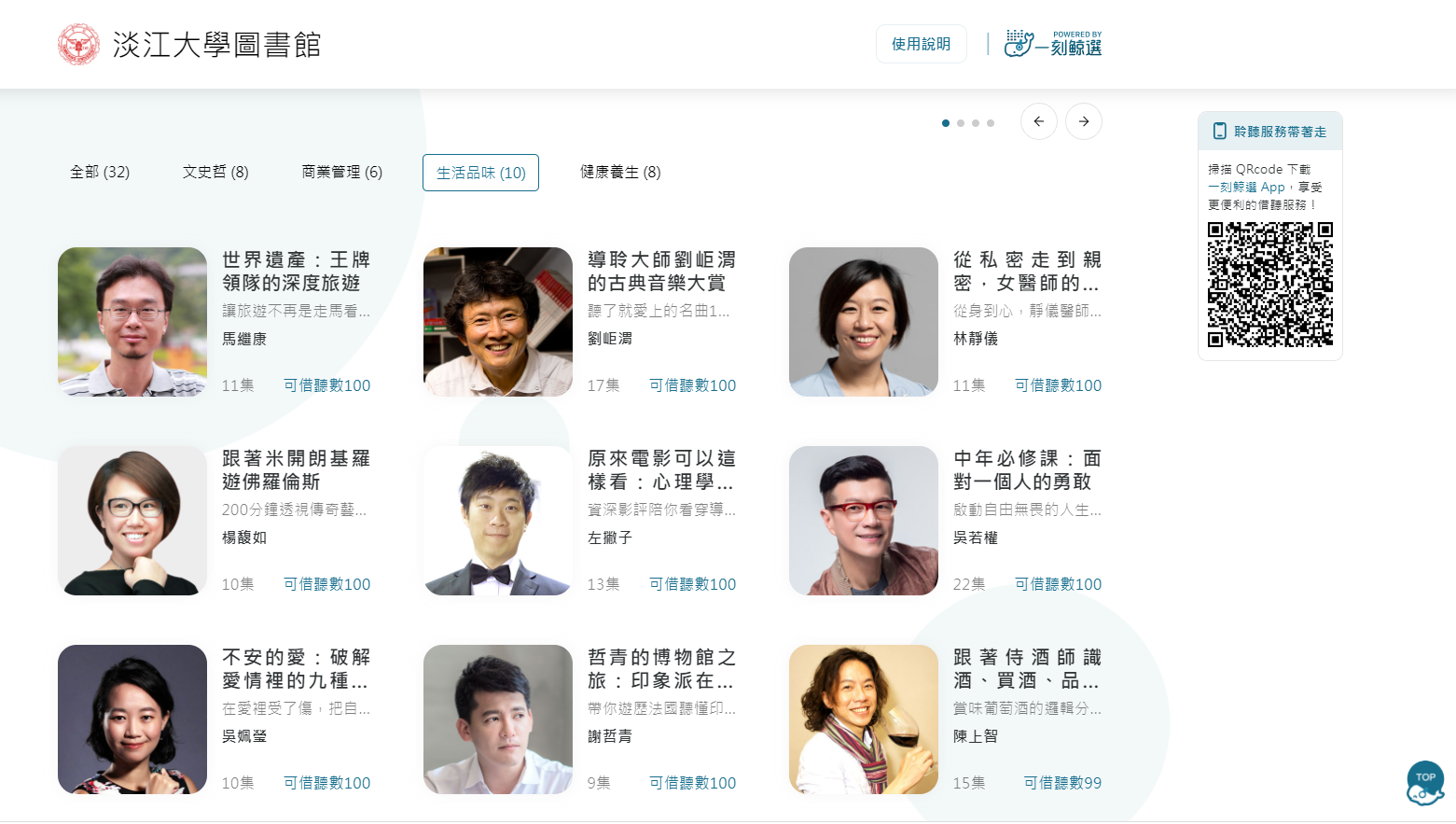 Ur
Turn
31
找查達人開始用：EndNote書目管理軟體
32
找查達人開始用：EndNote書目管理軟體
33
找查達人開始找：資源探索與資料庫
圖書
請準備課堂報告主題「關鍵字」選擇中文電子資料庫(例如「華藝線上圖書館」)找出相關文獻將書目匯出成APA格式
Ur
Turn
請利用：
「華藝線上圖書館」或 「雲端圖書館自動化系統」找出
總共找到多少筆資料？
包括哪些資料類型？
都有電子全文可下載嗎？
34
(Keyword：永續發展(Sustainable Development)、永續城市(Sustainable city)、永續社區(Sustainable Communities))
找查達人開始用：Google Scholar
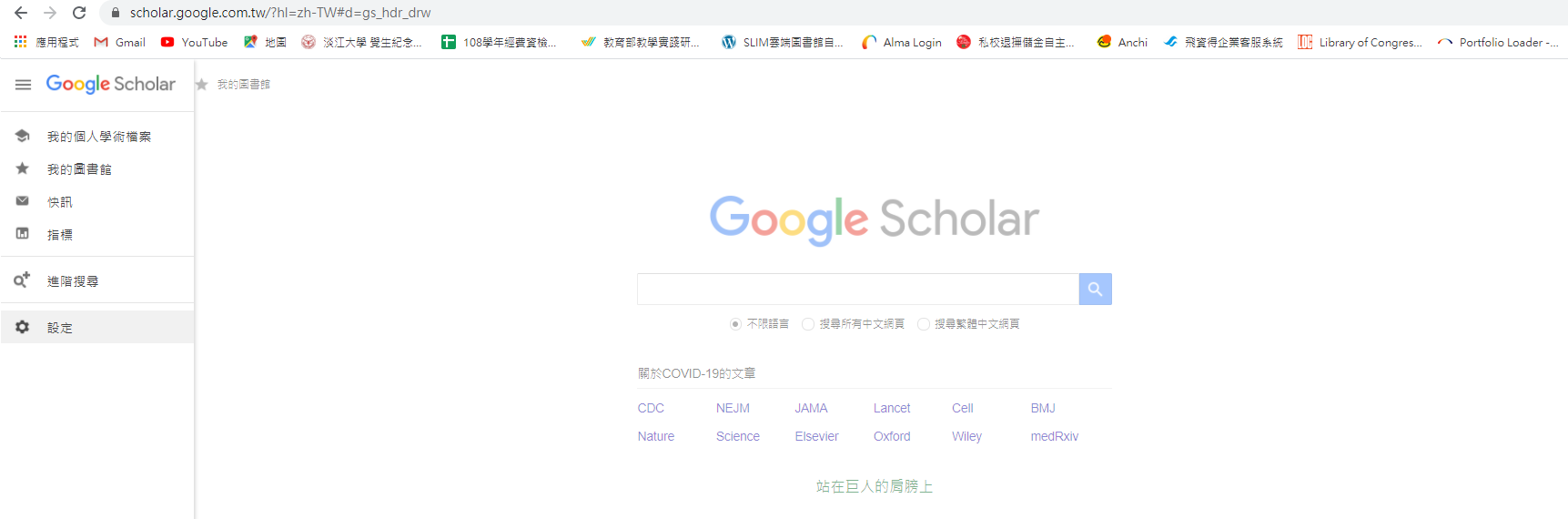 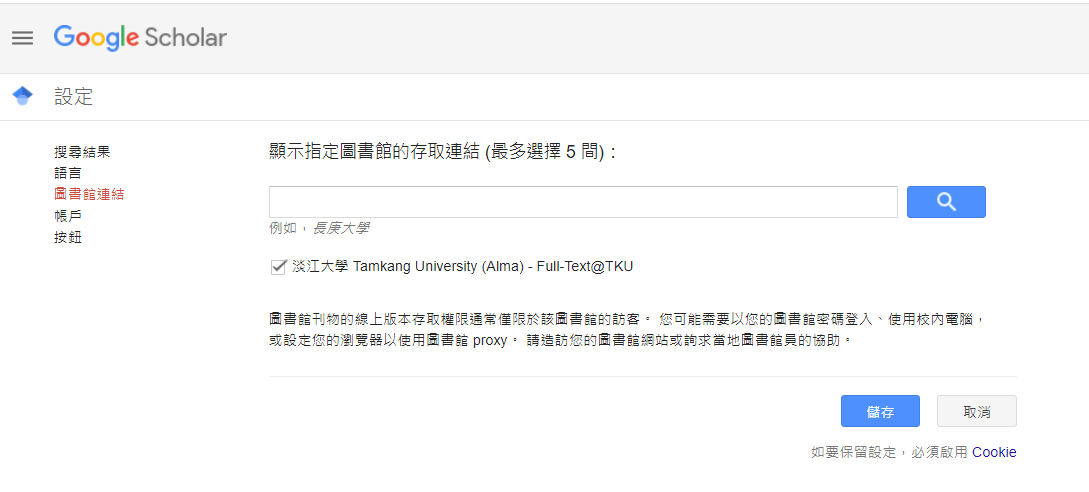 



35
找查達人開始用：Google Scholar
36
找查達人常用功能：我要推薦
每人每月可推薦5筆
善用「我要推薦」，充實館藏資源
37
找查達人常用功能：找無館藏館際借書與複印
線上申請
 全國文獻傳遞服務系統 (NDDS)
付費、合作館多、全年服務
第一次使用，須先申請帳號
西文期刊文獻快遞服務(RapidILL)
付費、快速
親自到他校借／還書
至總館2樓借用合作館借書證
親自前往合作館借／還書
優三聯盟館互借 (可持淡江證件至東吳與銘傳借書)
首頁> 各項服務 > 館際借書與複印
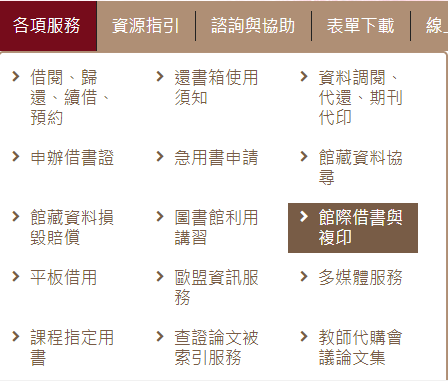 38
找查達人常用功能：「學術倫理」專頁
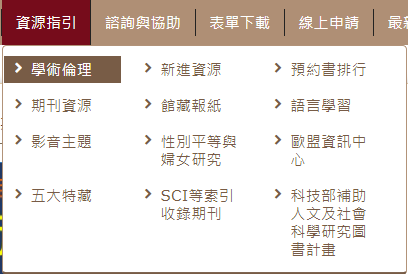 使用資料，請尊重智產權，並確實著錄引用文獻出處來源。
39
找查達人常用功能：報名參加「圖書館利用講習」(延伸學習)
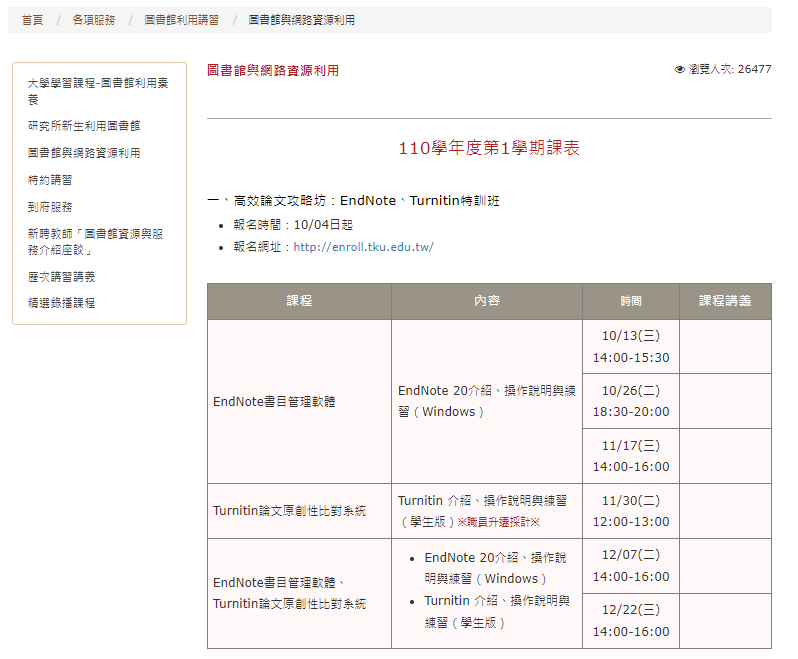 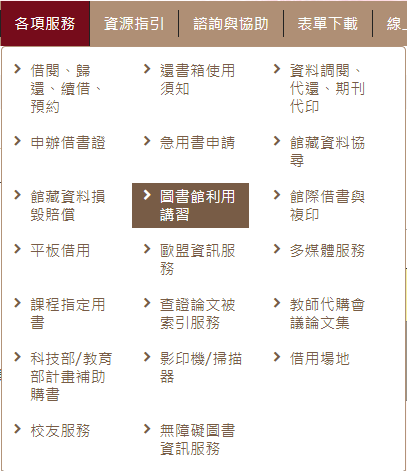 線上報名
一人一機
示範教學
40
諮詢管道
電話諮詢
26215656
分機2365
E-mail
詢問
報名進階課程
圖書館講習
參考諮詢台
總館3F
學習路上，圖書館與您相伴！
41
總結：圖書館都幫您準備好了
42
I have always imagined that Paradise will be a kind of a Library. 

Jorge Luis Borges 

(1899-1986. Argentine writer)
THANK YOU
43
圖書館見